Experimental Demonstration of Polarization Encoding Measurement-Device-Independent Quantum Key Distribution
arXiv: 1306.6134
Zhiyuan Tang, Zhongfa Liao, Feihu Xu, Bing Qi, Li Qian, and Hoi-Kwong Lo
Centre of Quantum Information and Quantum Control
Department of Electrical and Computer Engineering 
and Department of Physics
University of Toronto
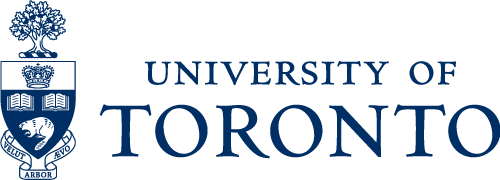 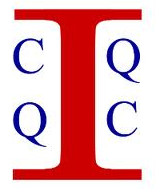 ztang@physics.utoronto.ca
Qcrypt 2013
Waterloo, Ontario, Canada
August 8, 2013
Outline
Security of Practical QKD Systems
Quantum hacking and counter measures
Measurement-Device-Independent QKD (MDI-QKD)
Our Experiment
Future outlook
2
In theory , QKD is secure…
Eve
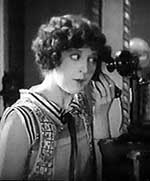 ALICE
Bob
? ? ? ? ? ? ?
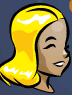 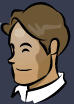 Quantum
Channel
Single photon source
Perfect single 
photon detector
3
In practice …
Eve
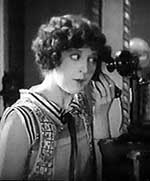 ALICE
Bob
01100101…
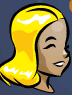 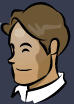 Attack source
Attack detectors
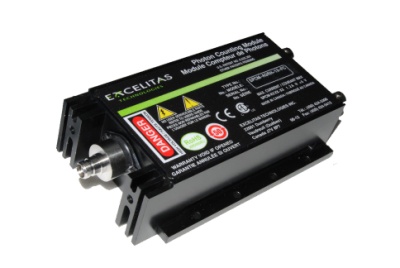 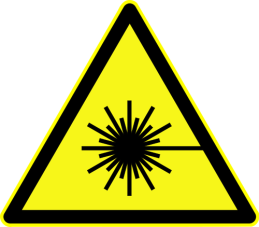 Quantum
Channel
Coherent source
Imperfect single 
photon detector
4
Quantum hacking
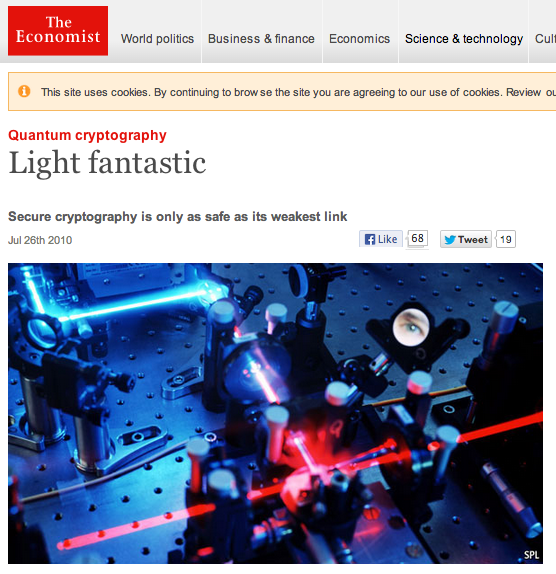 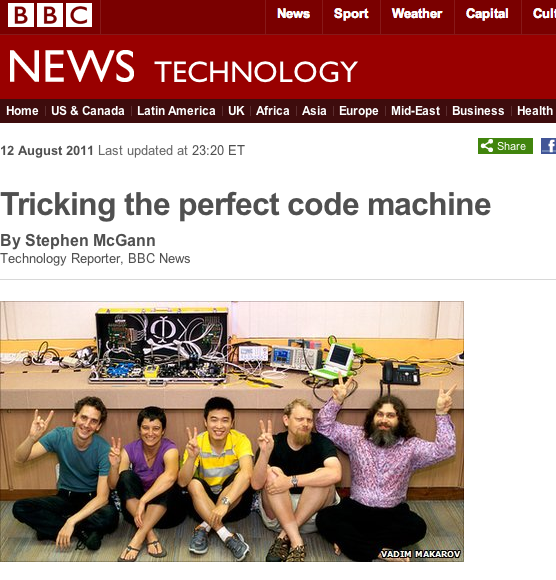 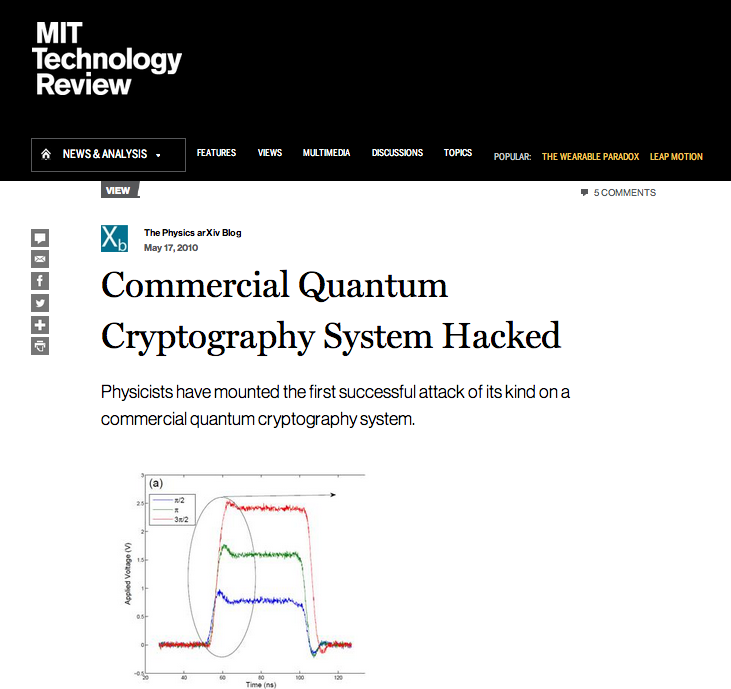 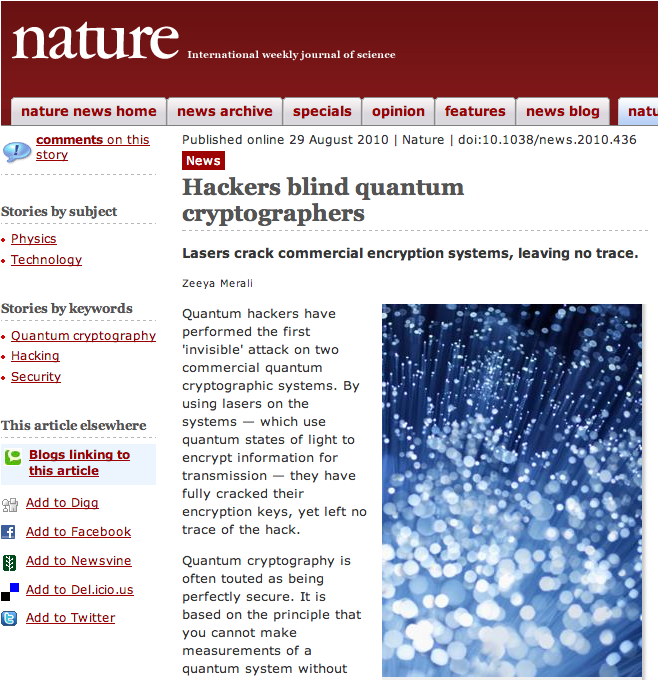 5
Quantum hacking
Attacks on sources
Photon detectors have turned out to be an Achilles’ heel for quantum key distribution (QKD), inadvertently opening the door to subtle side-channel attacks…                                                                                                   - Charles Bennett
Attacks on detectors
6
Counter measures
Better models to understand imperfections in practical QKD systemse.g.,  T.F. da Silva et al., Opt. Express 20, 18911 (2012).
Hard to close all the security loopholes

Teleportation tricks
Lo and Chau, Science 283 2050 (1999).
Bob teleports incoming signal from outside to himself
still challenging today  

Device-Independent QKD
Based on loophole-free Bell test
Requires detectors with near-unity quantum efficiency
Low key generation rate (~10-10 per pulse)Mayers and Yao, FOCS 1998; Acin et al., Phys. Rev. Lett. 98, 230501 (2007); Gisin et al., Phys. Rev. Lett. 105, 070501 (2010).
7
Is there a PRACTICAL solution to quantum hacking today?
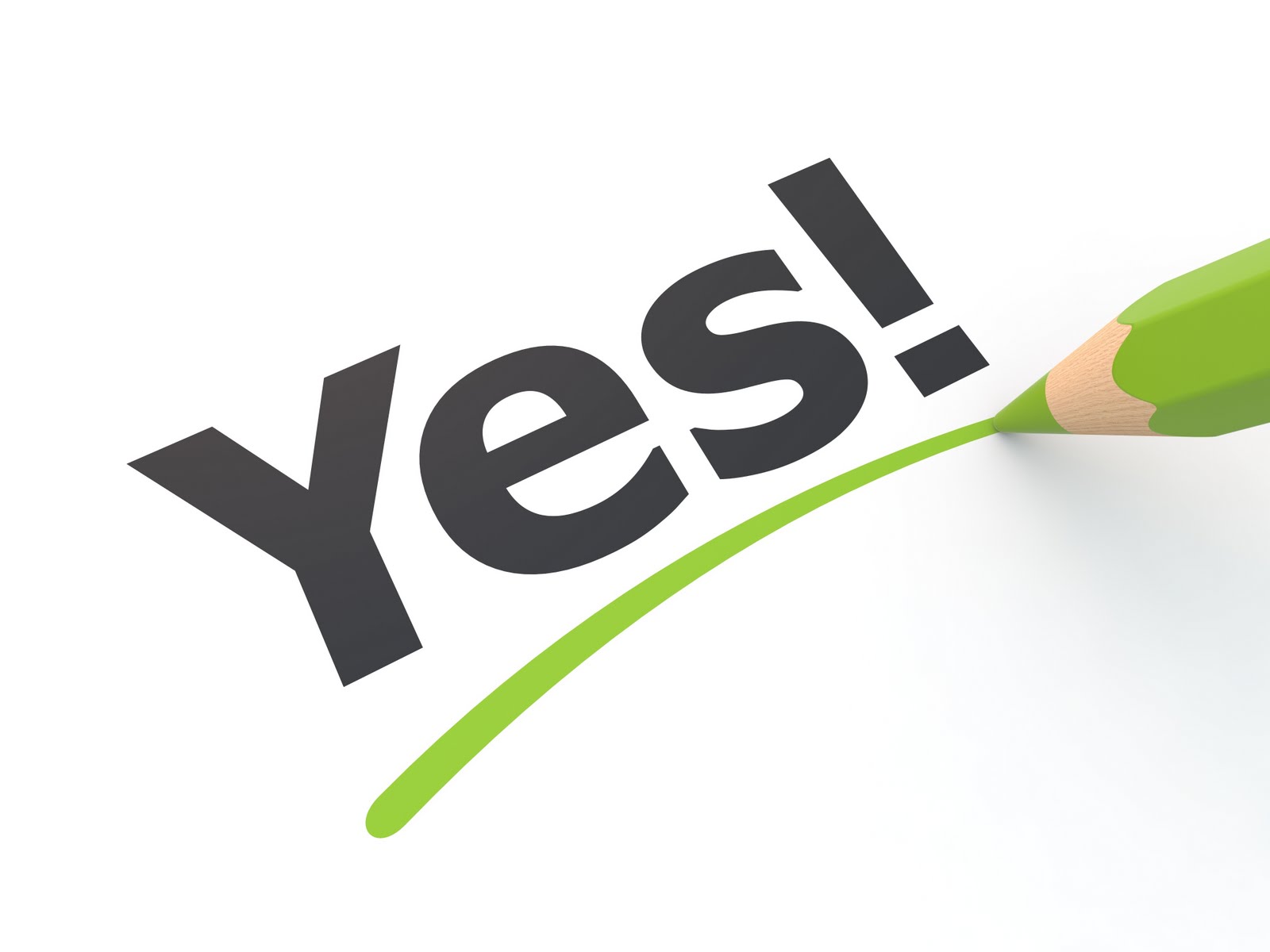 8
Measurement-Device-Independent QKD (MDI-QKD)
Built on time-reversed entanglement QKD
Biham et al., Phys. Rev. A 54, 2651 (1996); 	
Inamori, Algorithmica 34, 340 (2002).
Bell state measurement  (BSM) by an untrusted third party
All detector side channels are removed
Assumption: sources are trusted
Finite basis dependent flaws can be tolerated
                      Tamaki et al., Phys. Rev. A 85, 042307 (2012)
Lo, Curty, and Qi, Phys. Rev. Lett. 108, 130503 (2012)
9
MDI-QKD Protocol
Alice & Bob encode key bits into polarization/time-bin/phase of weak coherent pulses with decoy states;
Alice & Bob send their pulses to Charlie/Eve;
Charlie performs Bell state measurements (BSM) on incoming pulses;
Charlie announces BSM results to Alice and Bob;
Alice and Bob announce basis selections over a public channel, and generate a sifted key;
Error correction and privacy amplification  secure key.
10
Measurement-Device-Independent QKD (MDI-QKD)
MADE IN
NORTH KOREA
Measurement devices can be manufactured by an untrusted party

No need to certify detection systems in QKD, thus simplifying standardization of QKD by ETSI.
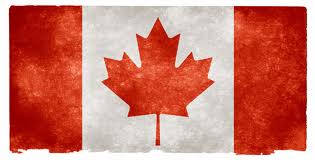 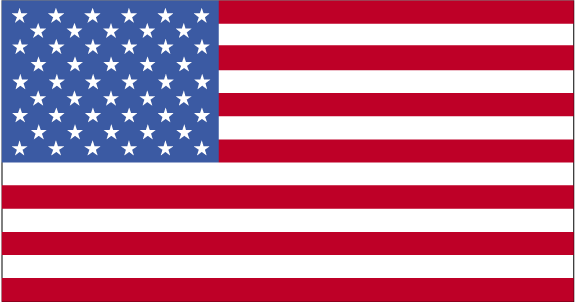 Lo, Curty, and Qi, Phys. Rev. Lett. 108, 130503 (2012)
11
MDI-QKD Performance
Performance comparable to entanglement based QKD
Key rate much higher than that of a DI-QKD
The only feasible solution to the security problem of QKD today
Entanglement
based QKD
MDI-QKD
Reproduced from Phys. Rev. Lett. 108, 130503 (2012)
12
Previous experimental work
Proof-of-principle demonstrations:
Time-bin encoding
A. Rubenok et al., arXiv: 1304.2463
Polarization encoding
T. Ferreira da Silva et al., arXiv: 1207.6345

Time-bin phase encoding
Y. Liu et al., arXiv: 1209.6178, to be published in Phys. Rev. Lett.
Did not perform real QKD (e.g., random bit/basis selection); no finite key effect correction.
13
arXiv: 1306.6134
Our Experiment
The first demonstration of polarization encoding MDI-QKD  over 10 km of telecom fibers.

We only use commercial off-the-shelf devices in our setup

Why polarization encoding?
Polarization qubits can be easily prepared / detected
Has been used in both fiber and free space
Polarization management still required in time-bin / phase encoding for efficient operation
14
arXiv: 1306.6134
Our Experiment
Optimized performance:
Signal state: µ = 0.3 photon per pulse
Two decoy states: ν = 0.1,  ω = 0.01 photon per pulse

Correct for finite key effect
Xu et al., arXiv: 1305.6965
Ma et al., Phys. Rev. A 86 052305 (2012)
15
Our Experiment
Active phase randomization of weak coherent pulses is implemented to close this loophole
Y. Tang et al., arXiv: 1304.2541
16
arXiv: 1306.6134
Experimental Setup
1
1
0
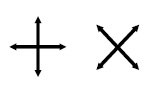 Active Phase 
Randomization
Polarization
Encoding
Decoy states
0
rect
diag
500 KHz
5 km single
mode fiber
5 km single
mode fiber
Coincidence 
Projection into
Pulses: 1 ns FWHM
17
arXiv: 1306.6134
Experimental Setup
Challenges: Bell state measurements require photons be indistinguishable in 
Arrival time 
Independently controlled by a delay generator, difference < 100 ps
Spectrum
Mismatch < 10 MHz 
       (pulse BW ~ 1 GHz, sufficient spectral overlap)
500 KHz
5 km single
mode fiber
5 km single
mode fiber
Frequency locked lasers,
independently locked to a molecular
absorption line at ~1542 nm
Precise polarization alignment
18
arXiv: 1306.6134
Results
Key Rate Estimation




q :  fraction of pulses used for key generation
Both Alice and Bob send signal states in rectilinear basis, q = 0.01

Measured from experiment
            Gain           ,      Error Rate 
Estimated gain and error rate of single photon pulses using two decoy-state method
            Gain           ,      Error Rate
Privacy
amplification
Error correction
F. Xu et al., arXiv: 1305.6965
19
Results
arXiv: 1306.6134
Number of pulses sent out: 1.69×1011
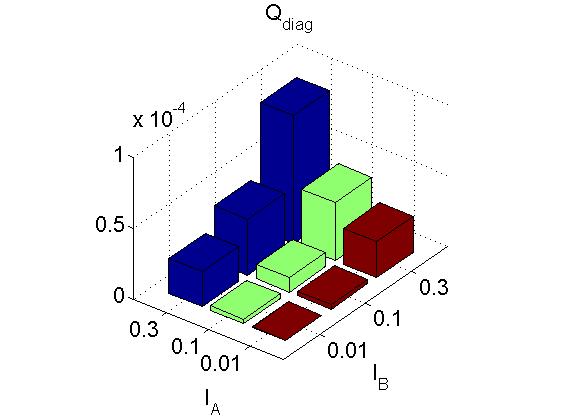 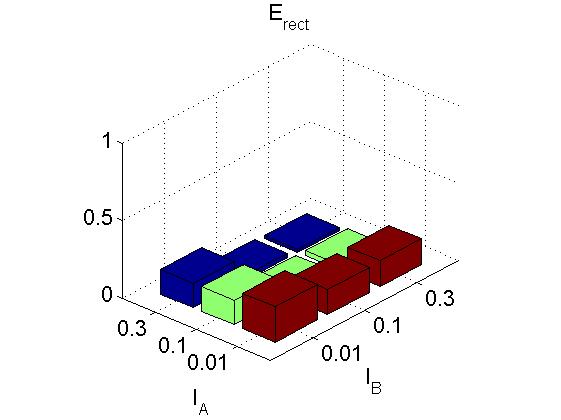 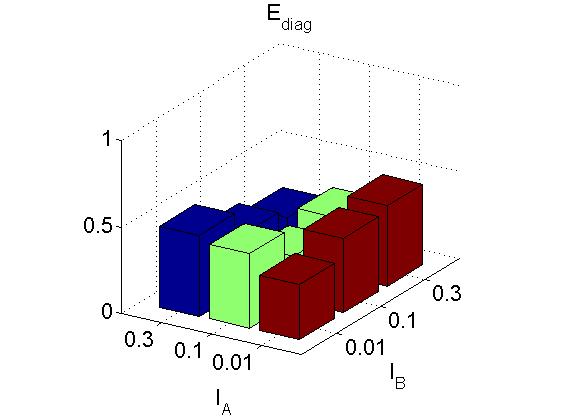 20
arXiv: 1306.6134
Results
Key Rate Estimation


q :  fraction of pulses used for key generation
Both Alice and Bob send signal states in rectilinear basis, q = 0.01

Measured from experiment

	
Estimated using two decoy-state method, considering three standard deviations for statistical fluctuation analysis
	


Secure key rate
R = 1×10-8  bit per pulse , 1600 secure bits generated
Xu et al., arXiv: 1305.6965
Ma et al., Phys. Rev. A 86 052305 (2012)
Without finite key effect correction, R ~ 6.6×10-6
21
Future outlook
Detector side-channel free QKD network
Compact and low-cost devices
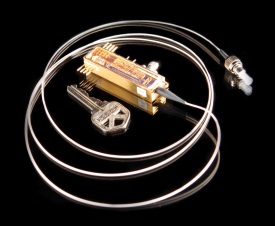 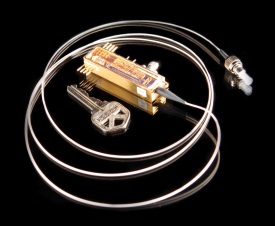 Alice
Bob
Hughes et al., arXiv 1305.0305
Untrusted service centre
(Bell state measurement)
Bob
Alice
Alice
Bob
22
Future outlook  Long distance MDI-QKD
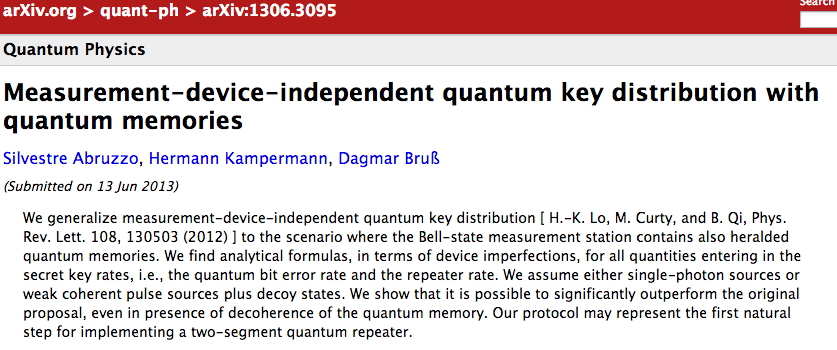 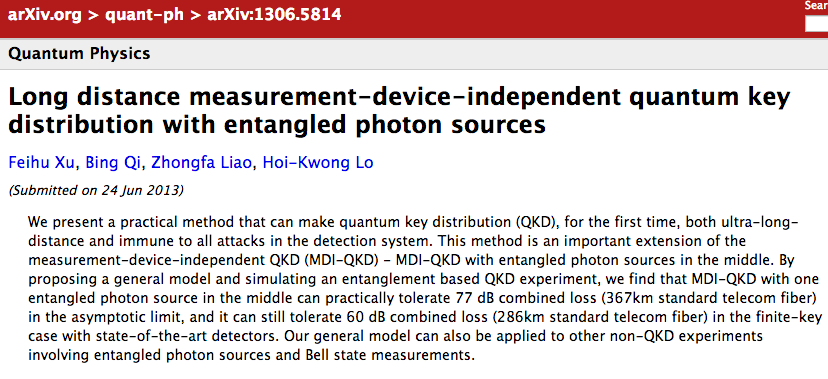 23
Future outlook
Ground-to-satellite QKD with an untrusted satellite
Untrusted 
satellite
BOB
ALICE
24
Conclusion
We demonstrated the feasibility of polarization encoding MDI-QKD in telecom fibers

MDI-QKD is straight forward to implement with today’s commercial optoelectronic devices

MDI-QKD is highly compatible with quantum network
One step closer to quantum internet
25
Related work in MDI-QKD
Theory
X. Ma and M. Razavi, Phys. Rev. A 86, 062319 (2012);
X. Ma et al.,  Phys. Rev. A 86, 052305 (2012);
T. Song et al., Phys. Rev A 86, 022332 (2012);
X. –B. Wang, Phys. Rev. A 87, 012320 (2013);
S. –H. Sun et al., Phys. Rev. A 87, 052329 (2013);
S. Abruzzo et al., arXiv: 1306.3095.

Experiments
A. Rubenok et al., arXiv: 1304.2463;
T.F. da Silva et al., arXiv: 1207.6345;
Y. Liu et al., arXiv: 1209.6178.

Other related work
S. Braunstein and S. Pirandola, Phys. Rev. Lett. 108, 130502 (2012);
C. C. W. Lim et al.,  arXiv: 1208.0023.
26
Our group’s work on MDI-QKD
Proposing the idea of MDI-QKD:
H.-K. Lo, M. Curty, and B. Qi, Phys. Rev. Lett. 108, 130503 (2012).
Experiment (this talk): 
Z. Tang et al., arXiv: 1306.6134
Finite key analysis: 
M. Curty et al., arXiv: 1307.1081
Finite decoy state protocol; MDI-QKD with different channel losses
F. Xu et al., arXiv: 1305.6965; see POSTER SESSION
MDI-QKD with basis-dependent flaws
K. Tamaki et al., Phys. Rev. A 85, 042307 (2012)          
Long distance MDI-QKD with entangled photons:
F. Xu et al., Appl. Phys. Lett. 103, 061101 (2013)
Quantum Random Number Generator
Industrial Exhibit session; F. Xu et al., Opt. Express 20, 12366 (2012).
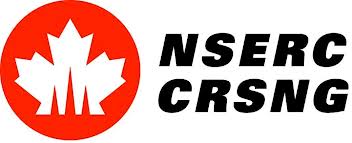 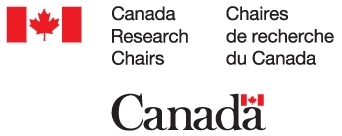 27